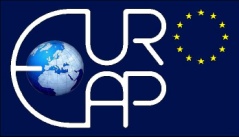 X.Y.Z
Write here the title (lower case) of your presentation 
(if necessary or appropriate, feel free to adapt the width of both this box and the next one)
Your First Name and Last name
Your Organization
Your e-mail address
Write in this box the number assigned to your presentation, as reported in the technical programme (example: 2.3.8)

IMPORTANT : 
The programme will be issued  on the EuroEAP conference website, close to the conference start (usually not before 4 weeks)
As soon as the programme will be issued, all registered  attendees will receive a notification by email.
INSTRUCTIONS:
The first slide (front slide) should contain only the title, list of authors, affiliations.
Use very few slides (we suggest no more than 3 slides, in addition to the front slide). 
Possibly use also videos.
MAXIMUM ALLOWED DURATION: 3 MINUTES (beyond that limit you will be stopped).
The goal is to gain interest for your poster. It is NOT a mini-presentation of the project. So, the presentation should communicate just the significance of your work, so as to catch the interest of the audience. Then you will have a chance to present you work more extensively as a poster.
Use this slide as a template. Do not change the text font in each box above. Copy and paste this slide as many times as needed. Each slide should have the same header as above, in order to allow attendees to know at any time what presentation and what speaker they have in front of them.
The Power Point file of the presentation should be loaded on the conference PC, during the break preceding the session. Personal laptops can be used only in exceptional circumstances.
The presentation slides should NOT be uploaded on the EuroEAP online system.  What you have to upload is the poster file from your Personal Area (submission of your contribution).